Презентация по английскому языку
Тренажер 
 «Употребление в речи модального глагола CAN» 

2 класс
Урок 6, УМК М.З. Биболетова
Шайдурова Валентина Федоровна
Учитель английского языка
ГБОУ «Школа №106»
Санкт-Петербург
2015
Can you jump?
Yes, I can.
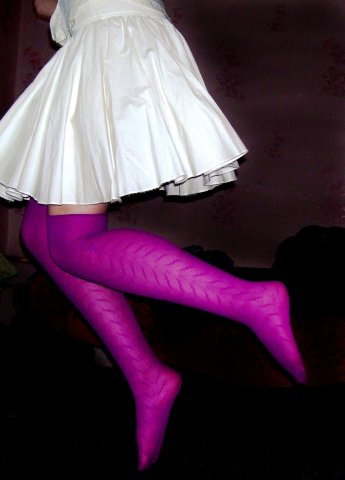 Can you jump?
     No, I can’t.
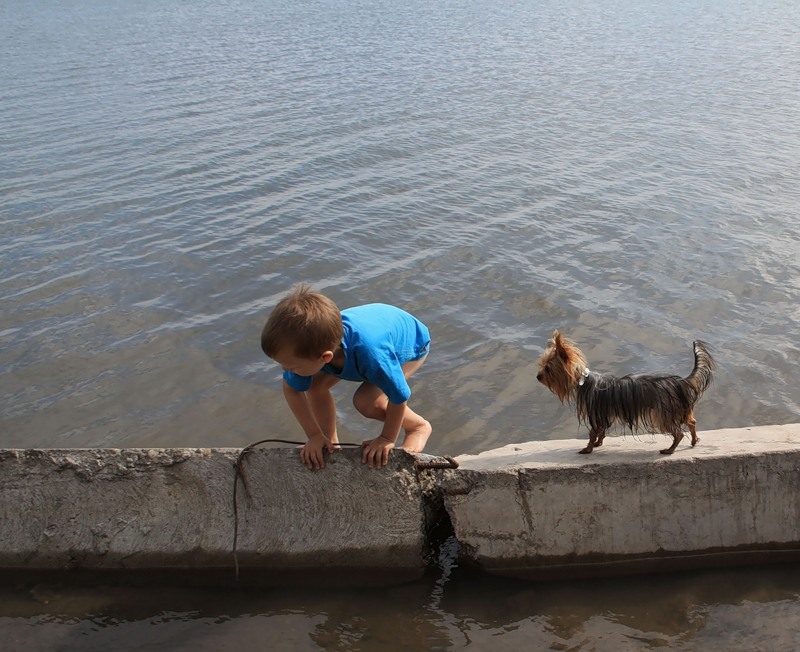 Can you swim?
     Yes, I can.
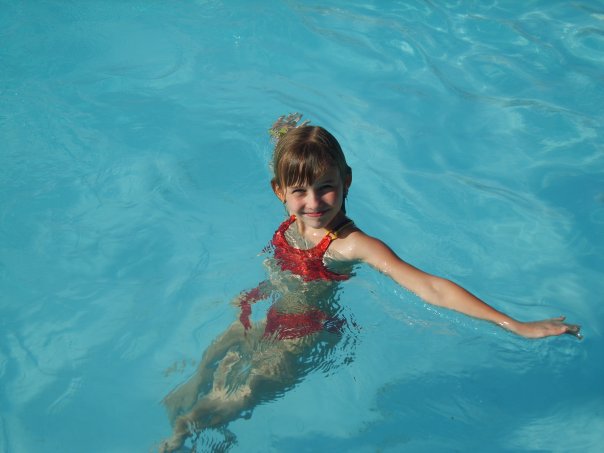 Can you swim?
          No, I can’t.
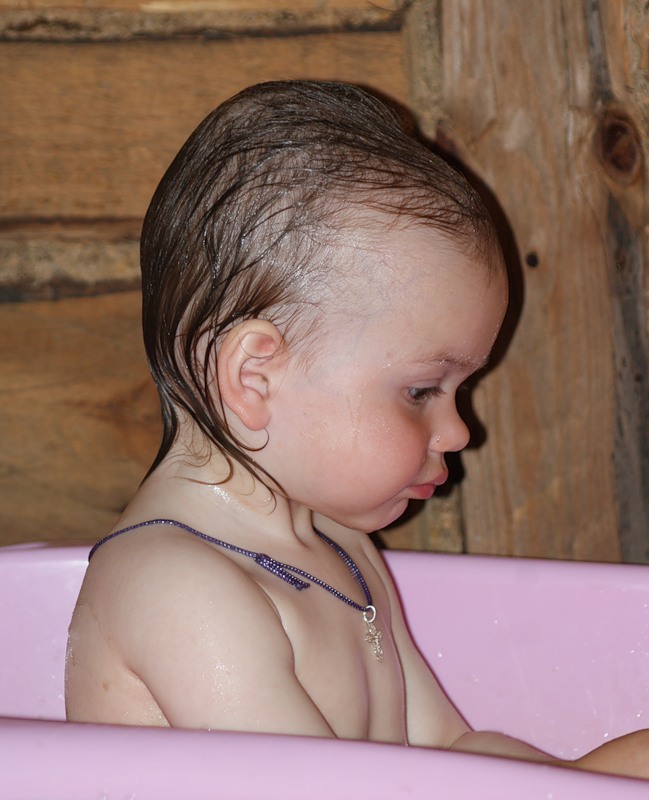 Can you skip?
                Yes, I can.
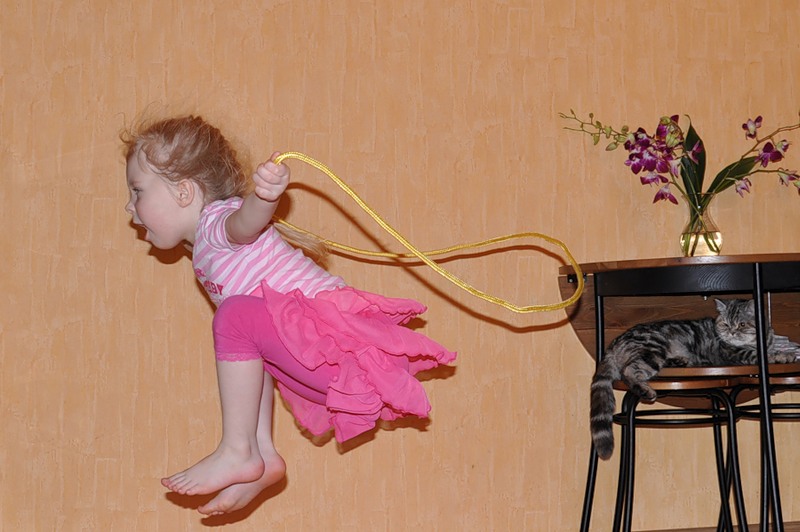 Can you run?
          Yes, I can.
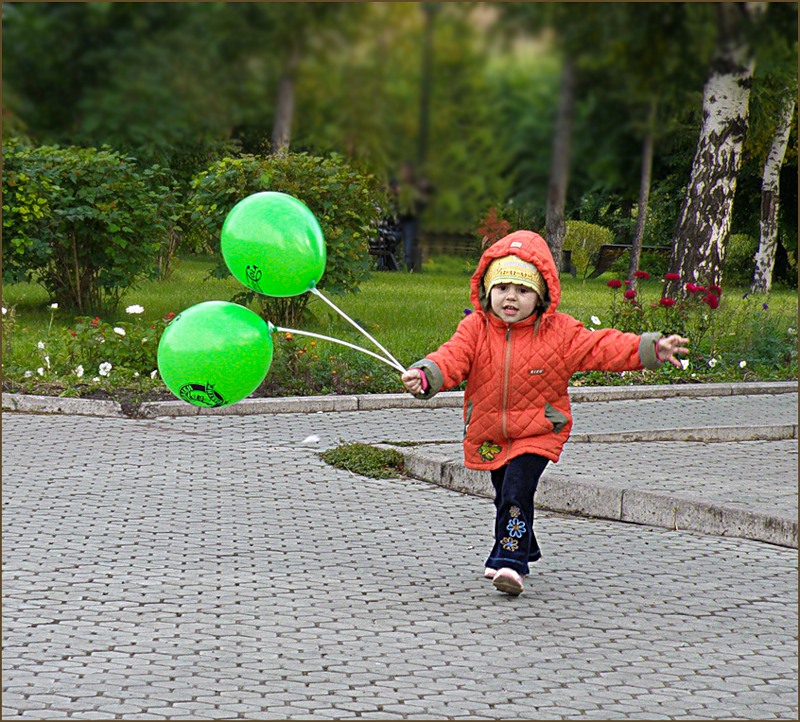 Can you run?
             No, I can’t.
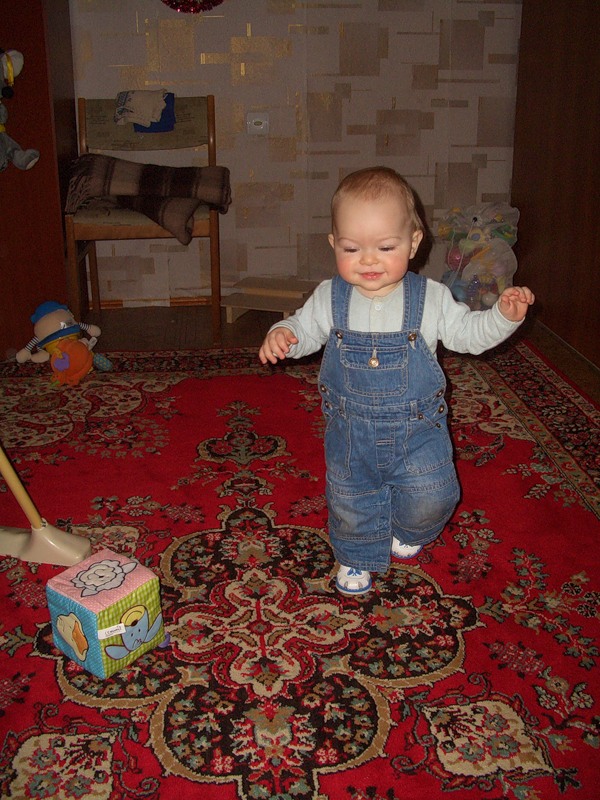 Can you dance?
               Yes, I can.
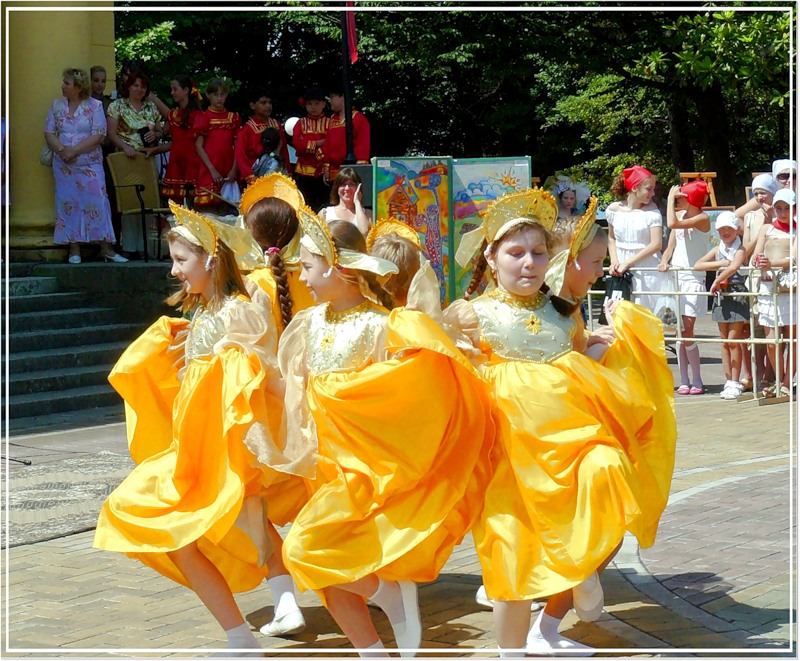 Can you dance?
                  No, I can’t.
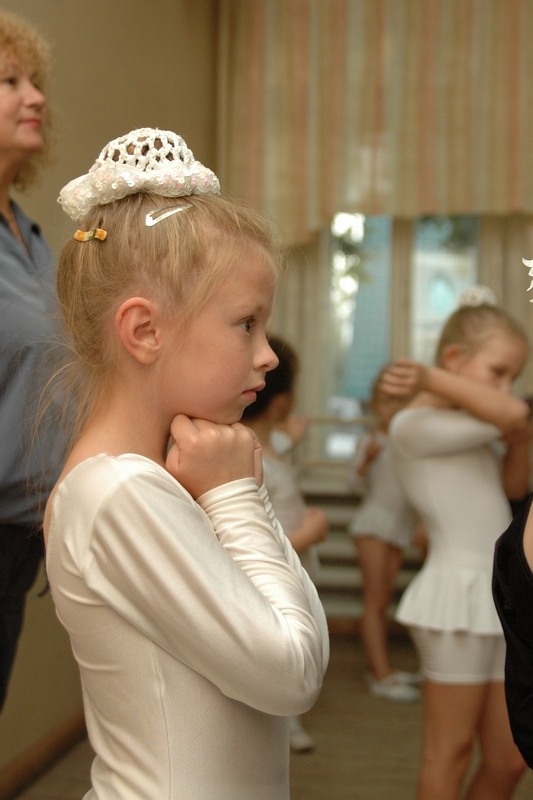 Can you fly?
              Yes, I can.
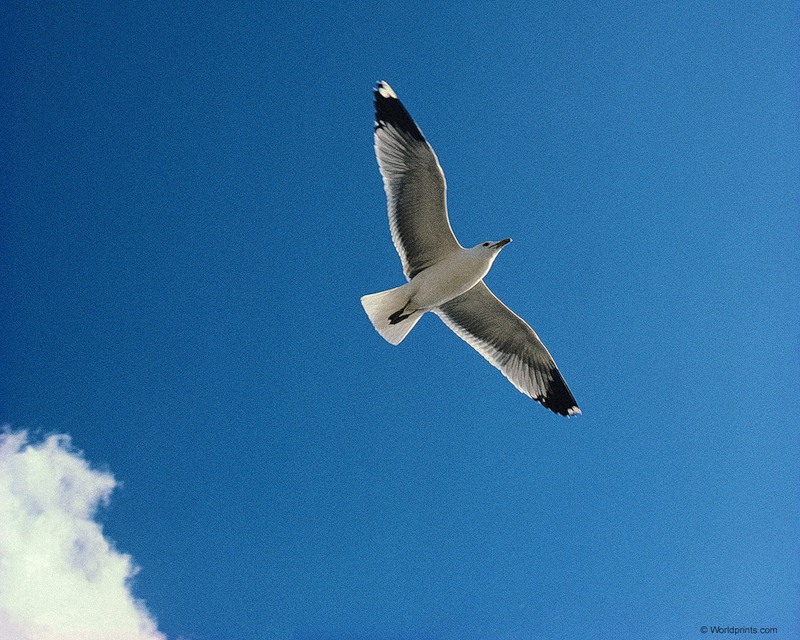 Can you fly?
                   No, I can’t.
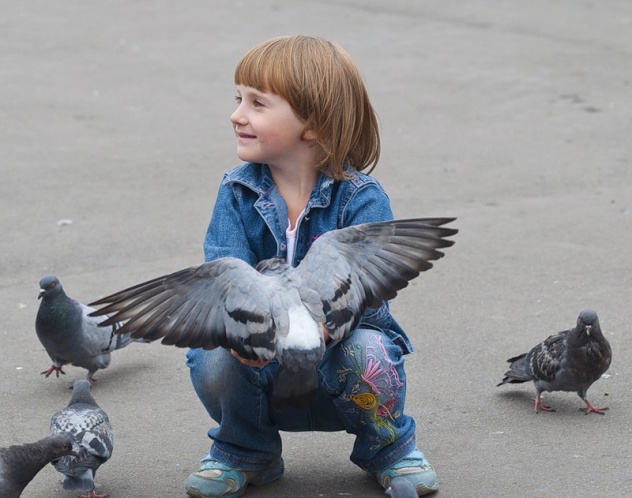 Can you sit?
                  Yes, I can.
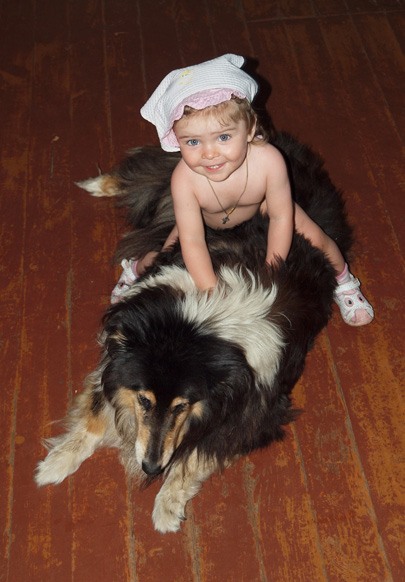 Well done!






Thank you!
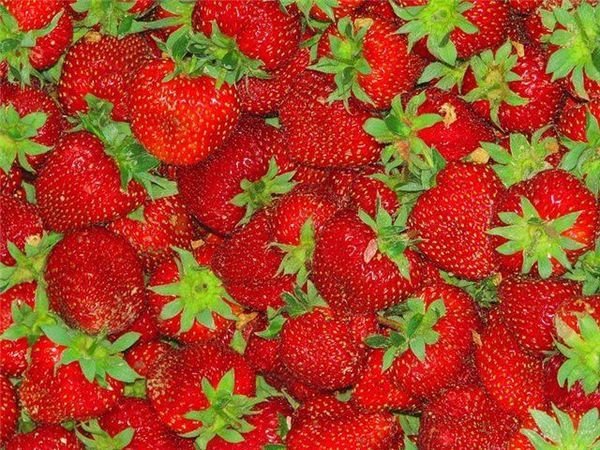